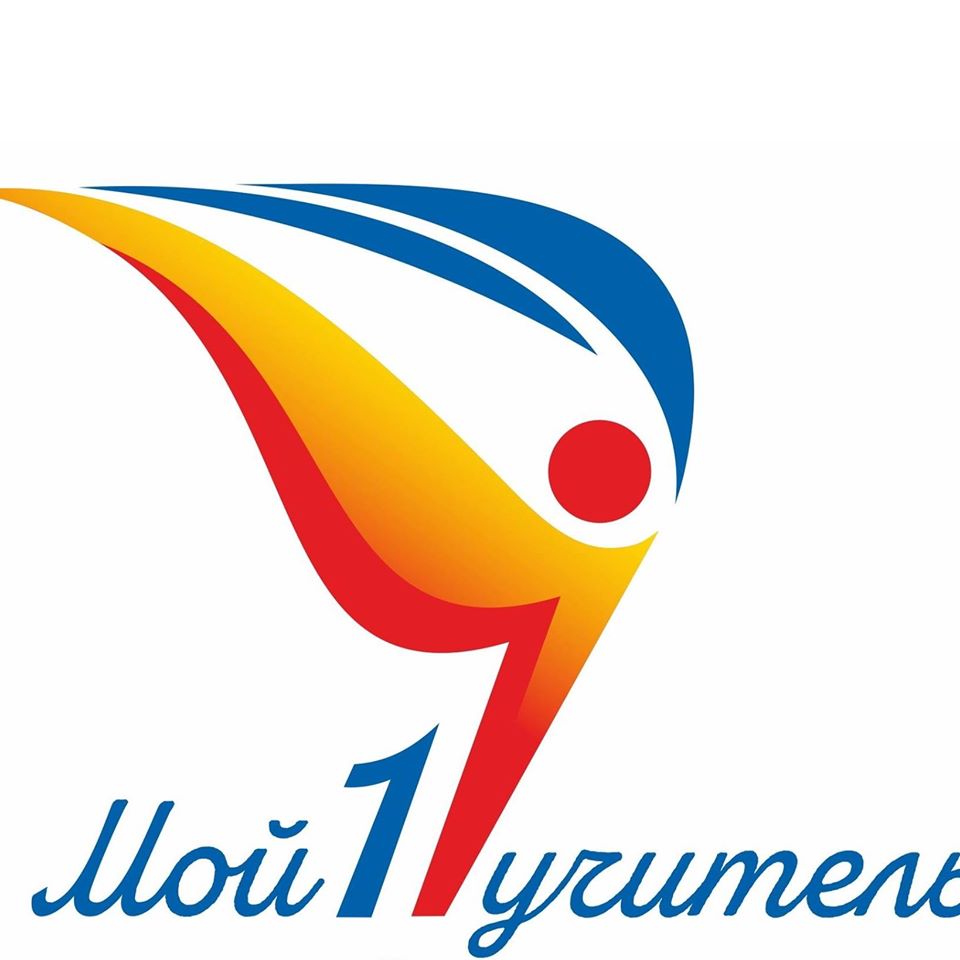 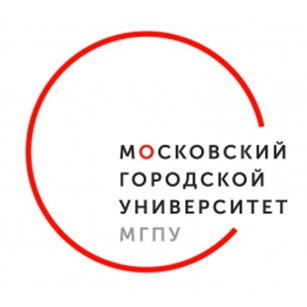 Всероссийская Олимпиада педагогов начальной школы «Мой первый учитель» как форма повышения квалификации учителей
Ведущая – Ольга Ивановна Ключко, 
доктор философских наук, профессор МГПУ, председатель жюри Олимпиады
В 2017 году по инициативе Общероссийского Профсоюза образования запущен новый проект для педагогов начальной школы – Всероссийская олимпиада "Мой первый учитель".
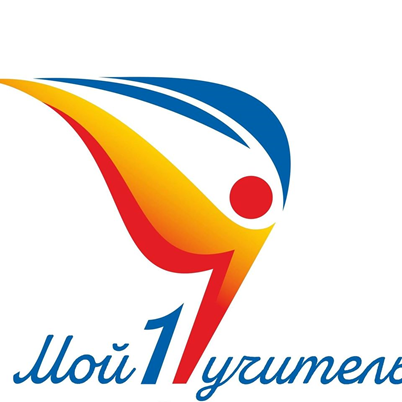 Номинация 1: Предметная образовательная деятельность
педагогические технологии по предметам гуманитарного цикла («Литературное чтение», «Русский язык», «Иностранный язык», «Основы религиозных культур и светской этики»); 
педагогические технологии по предметам естественно-математического цикла («Математика», «Окружающий мир», «Технология», «Информатика» и другие); 
педагогические технологии по предметам «Изобразительное искусство», «Технология», «Физическая культура», «Музыка»; 
педагогические технологии по инновационным образовательным программам; 
разработка и организация школьных предметных и внеурочных мероприятий (конкурсов, фестивалей, олимпиад, научных обществ и др).
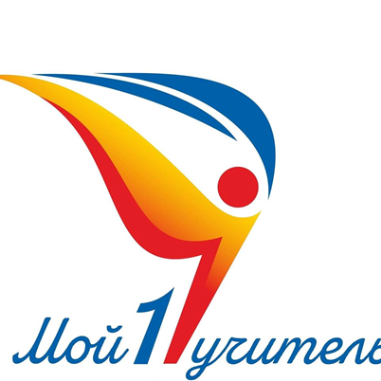 Номинация 2. Социально-воспитательная деятельность и взаимодействие с учреждениями культурной и социальной сфер
развитие активности, самостоятельности, инициативности, основы гражданской позиции школьников; 
 формирование духовно-нравственных ценностей в процессе изучения российской культуры, традиций и истории; 
развитие экологической культуры как основы гармоничного сосуществования общества и окружающей природной среды; 
взаимодействие с родителями и другими членами семьи как участниками образовательного процесса; 
партнерство начальной школы с библиотеками, учреждениями культуры и дополнительного образования, центрами организации детского досуга и спорта в целях социального и культурного развития обучающихся
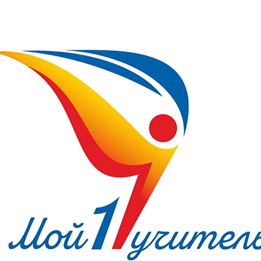 Номинация 3. Психолого-педагогическое сопровождение обучающихся
мониторинг и проектирование психологически безопасной и комфортной образовательной среды, разработка программ профилактики различных форм насилия в школе; 
диагностика и формирование универсальных учебных действий (познавательных, регулятивных и коммуникативных); 
организация проектной и исследовательской деятельности младших школьников; 
психологическая и педагогическая помощь обучающимся в сложных жизненных и личностных ситуациях; 
психолого-педагогическая поддержка младших школьников особых групп (с ограниченными возможностями здоровья, одаренных, детей-мигрантов, детей, переживших насилие и других).
Этапы Олимпиады - 2020
Преимущества для участников
Каждый финалист получает документ о повышении квалификации
Абсолютный лидер Олимпиады 2018 – Наталья Колганова, учитель начальной школы лицея №44 г. Липецка (в центре) и  участники финала (Москва)
Победители 2019 - Анна Данилова (Архангельская область), Елена Кузнецова (Орловская область), Дарья Пеняскина (Тамбовская область) и участники финала (Санкт-Петербург)
Победители 2018 и 2019 гг. вошли в состав оргкомитета  Олимпиады
Мой первый учитель - 2020
ПОВЫШЕНИЕ КВАЛИФИКАЦИИ в рамках ОЛИМПИАДЫ-2020
«Инновационные подходы реализации требований ФГОС НОО в опыте участников Всероссийской олимпиады педагогов начальной школы «Мой первый учитель» 
Удостоверение о повышении квалификации, 24 часа

Учебный центр Общероссийского Профсоюза образования https://ec-eseur.ru 
Регистрация https://ec-eseur.ru/services/seminar-1-teacher/
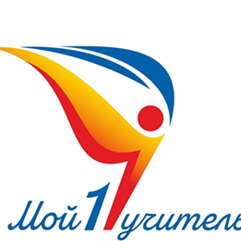 На кого ориентирована Программа повышения квалификации Олимпиады?
Тем, кто участвовал в 1-2 турах Олимпиады в 2019 и 2020, но не прошел в финал;
Тем, кто планирует в ней участвовать, но пока не уверен в своих силах и хотел бы узнать подробно, как она проходит;
Тем, кто предпочитает практико-ориентированные способы обучения.
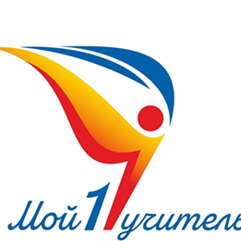 Расписание повышения квалификации Олимпиады 2020,Нижний Новгород, дни осенних каникул
27 октября с 17.00 до 20.00 – лекции ведущих специалистов, членов жюри, гостей Олимпиады; 
28 октября с 10. 00 до 18.30 (обед, 2 кофе –паузы) –  представление проектов участников Олимпиады; 
29 октября с 10.00 до 17.30 (обед, кофе-пауза, фуршет) – мастер-классы и педагогические дебаты финалистов;
30 октября с 10 до 12.00 – рефлексия программы, консультации.

Стоимость - 6600 рублей. В стоимость включено:
Участие в конкурсной программе и программе повышения квалификации
Питание (2 обеда, 3 кофе-паузы, фуршет), раздаточный материал
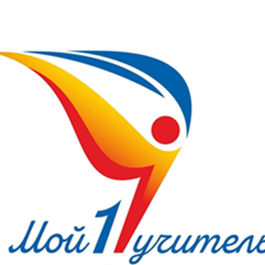 Как это будет проходить?
30 лучших проектов участников Олимпиады;
9 мастер-классов финалистов Олимпиады;
Дебаты по актуальным вопросам современного начального образования;
Лекции членов жюри и гостей Олимпиады (Г.М.Коджаспировой, д.п.н., профессора МПГУ; представителей Яндекс-учебника);
Культурная программа, экскурсия по Нижнему Новгороду и Мининскому университету.
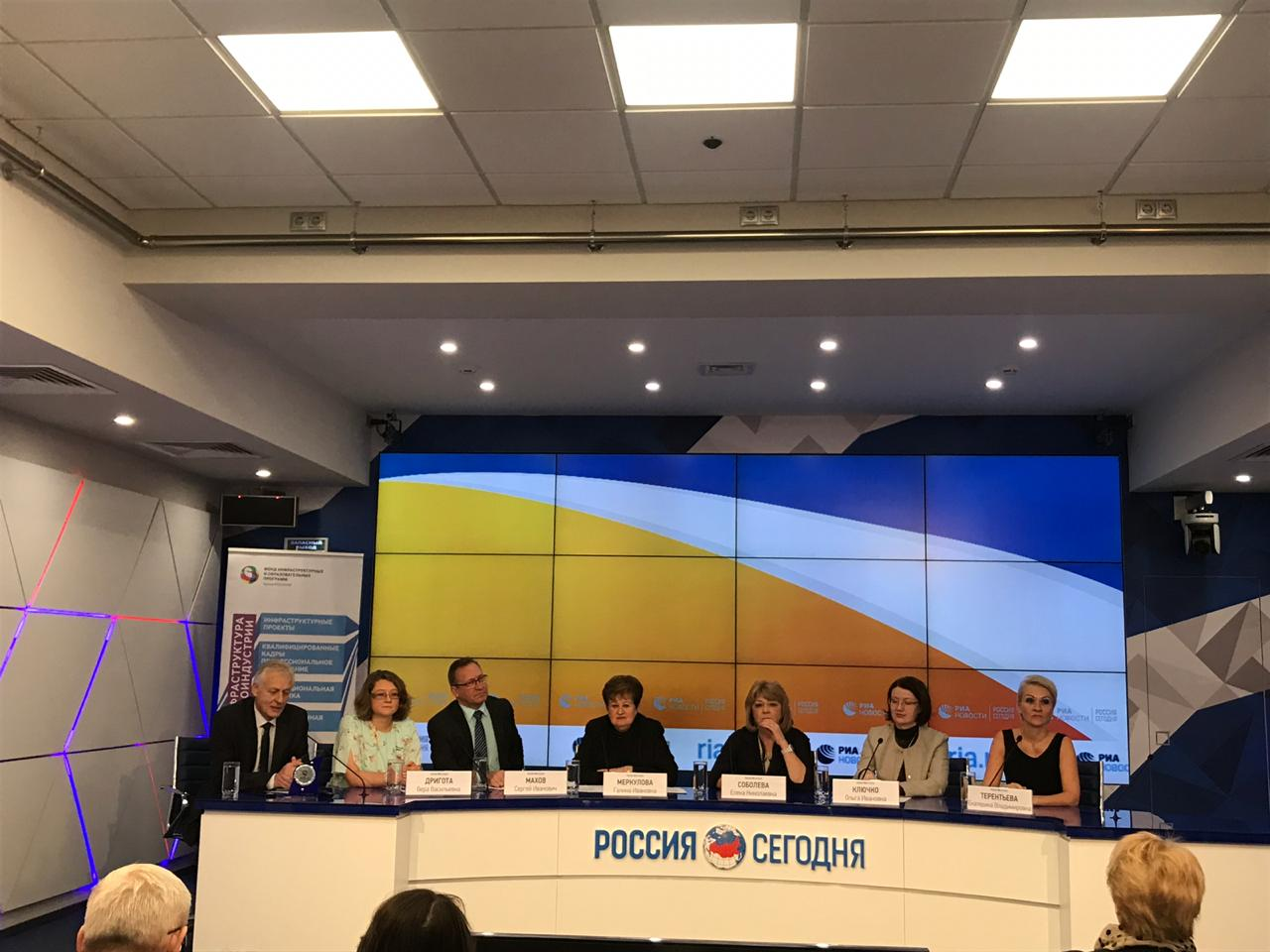 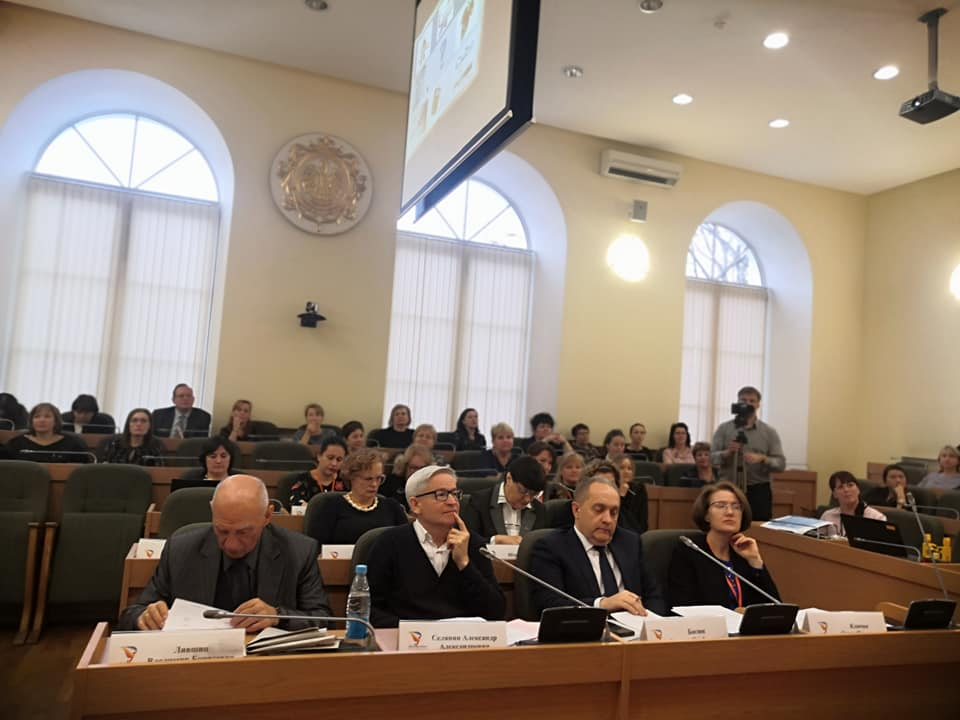 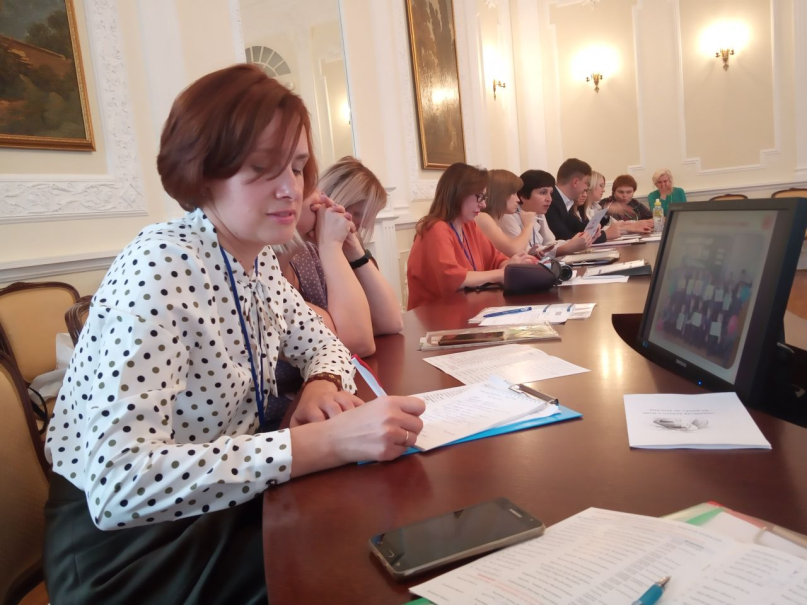 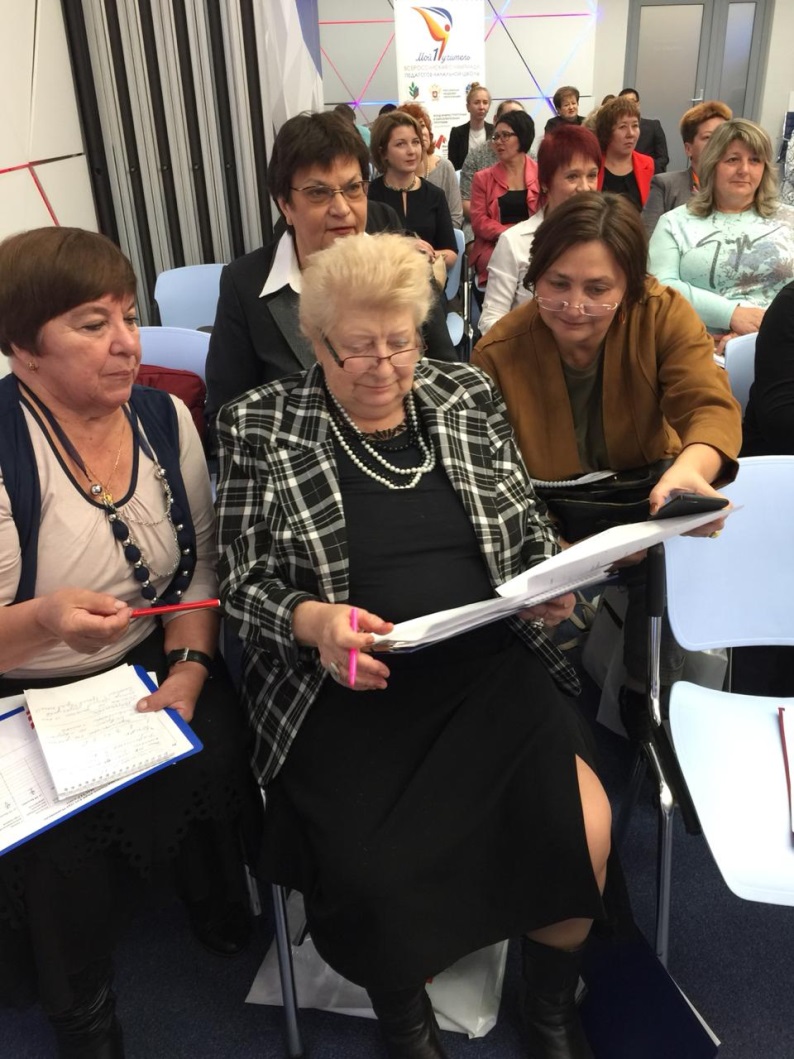 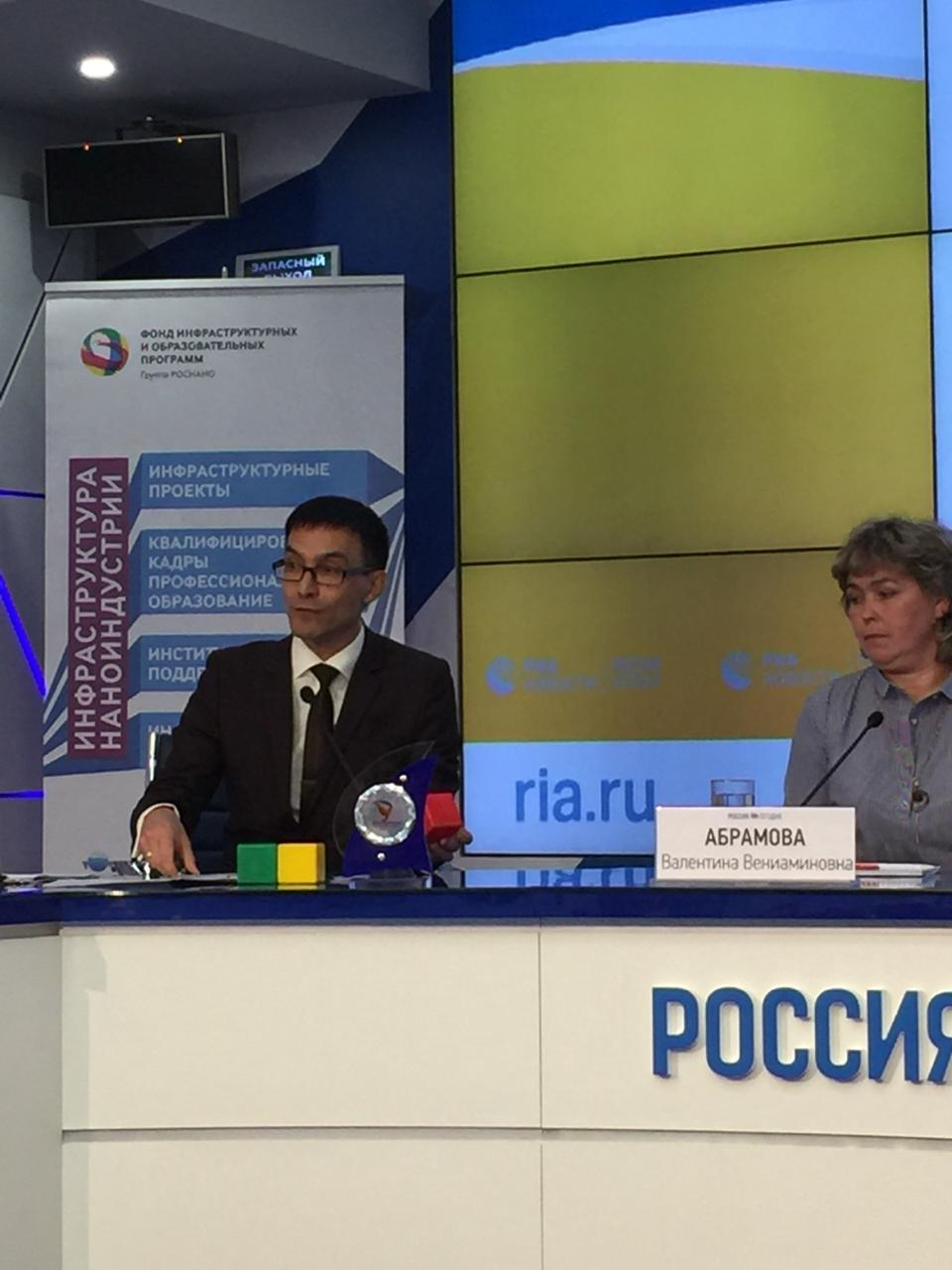